Metodologie výzkumuDotazník
Tomáš Pruša
Eliška Hrežová
Metody a techniky sběru
Kvalitativní - cílem je vysvětlení, děláme ke zjišťování základních souvislostí, začíná bez hypotéz
Rozhovor, pozorování, analýza dokumentů

Rozličné datové zdroje (texty, obrázky, dokumenty,…)
Metody a techniky sběru
Kvantitativní - umožňuje popsat statistickou závislost (testuje hypotézy), k vytváření obecných modelů (generalizace)
Standardizovaný rozhovor, dotazník 

Standardizovaná kvantifikovatelná data a metody výzkumu
Průběh kvantitativního výzkumu - opakování
Příprava
formulace problému
rešerše 
cíle a výstupy
hypotézy
pilotní studie
předvýzkum
Realizace
- sběr dat
Závěr
analýza
interpretace dat
teoretické zobecnění
[Speaker Notes: Přípravná – formulace teoretického i praktického problému, rešerše, cíle a výstupy, hypotézy, pilotní studie (vzorek – malá skupina z cílové populace, technika sběru dat), předvýzkum (konstrukce nástroje pro sběr)
Realizace – sběr dat
Závěr – analýza, interpretace dat, teoretické zobecnění]
(Pracovní) hypotéza
Je tvrzení předpovídající existenci souvislosti mezi dvěma a více proměnnými. 
Soubor pracovních hypotéz musí zahrnovat nejen proměnné reprezentující zkoumané koncepty, ale i ty, které mohou významně zkreslit interpretaci testovaných vztahů.
Pracovní hypotézy obsahují základní informaci pro optimální rozhodnutí o technikách výzkumu.
Pracovní hypotézy jsou základem pro odhad rozsahu výzkumu.
Pilotní studie vs. předvýzkum
Pilotní studie - zjistit, zda je náš výzkum v dané populaci vůbec možný. Je prováděn na malé skupině vybrané z cílové populace. Technika se podstatně liší od techniky vlastního výzkumu, zpravidla je kvalitativní. Chce zjistit, zda hledaná informace v populaci existuje a je dostupná. Může být velmi důležitá.
Předvýzkum - má odzkoušet nástroje zkonstruované pro výzkum (srozumitelnost a jednoznačnost otázek atd.). Je prováděn na malém vzorku, ale větším než u pilotní studie. Opomenutí předvýzkumu je nesmírně riskantní. Je to test nástrojů.
Zdroje dat pro výzkum - opakování
Kde byste hledali data o:

úmrtnosti v ČR

konzumaci ovoce a zeleniny v ČR

socioekonomické údaje za celou Evropu

úmrtnosti na diabetes mellitus za celý svět
GBD

Demografická ročenka (ČSÚ)

Výběrové zdravotní šetření (EHIS)

European Health Information Gateway

Zdravotnická ročenka (ÚZIS)
[Speaker Notes: Primární, sekundární, kvalitativní, kvantitativní
Úmrtnost v ČR – demografická ročenka (ČSÚ), zdravotnická ročenka (ÚZIS)
Konzumace ovoce a zeleniny v ČR – výběrové zdravotní šetření EHIS
Socioekonomické údaje za Evropu – European Health Information Gateway, EUROSTAT
Úmrtnost diabetes mellitus v celém světě – GBD

Další zdroje:
Novotvary celý svět - https://gco.iarc.fr/today/home
EUROSTAT - https://ec.europa.eu/eurostat]
Sběr dat - vyčerpávající vs. výběrová šetření
Vyčerpávající – úplná 
U výběrových šetření nutné zajistit reprezentativnost výběrového souboru = vzorku
Pravděpodobnostní výběr
prostý náhodný
systematický
stratifikovaný náhodný
vícestupňový náhodný
Nepravděpodobnostní výběr
kvótní výběr
sněhová koule
[Speaker Notes: Vyčerpávající – poukázat na právě probíhající sčítání obyvatelstva ČR]
Analýza dat
Popisná statistika
Závěry platí pouze pro jedince a měření, která byla k dispozici.

Statistická indukce
Cílem odpovědět na specifickou otázku, která byla položena před začátkem sběru dat.
Závěry platí pro širší populaci.
Základní soubor
populace
data
Výběrový soubor
parametry
statistiky
Popis reality obtížný
[Speaker Notes: Kvantitativní výzkum vychází z přírodních věd (přesně měřitelná a kvantifikovatelná skutečnost)
Redukce informací, analýzy vztahu, populace, času
Výrazné zjednodušení popisu reality
Riziko zkreslení
Obtížné určení kauzality]
Interpretace - opakování
Zkreslení
konfirmační 
haló efekt 
klam přeživších 
- klam dostupnosti
Kauzalita a confoundery
průkaz příčinnosti obtížný
nejčastější confoundery?
[Speaker Notes: konfirmační - upřednostnění informací, které podporují můj názor
haló efekt - první dojem
Další na https://bezfaulu.net/kognitivni-zkresleni/

Bradford Hillova kritéria kauzality
1. síla asociace
2. konzistence asociace
3. specifita asociace
4. temporalita
5. biologický gradient
6. pravděpodobnost asociace
7. koherence asosiace
8. experiment
9. analogie
(10. reverzní kauzalita)]
Dotazník
Tvorba dotazníku není volnou tvorbou a má svá pravidla. Při jejich nedodržení získáváte nekomparovatelná a nevalidní data vzhledem k cíli svého výzkumu.
Terminologie
RESPONDENT - osoba, která dotazník vyplňuje
POLOŽKY - jednotlivé prvky dotazníku
ADMINISTRACE - způsob zadávání dotazníku
NÁVRATNOST DOTAZNÍKU - response rate
Příprava
Výzkumné hypotézy
Literární rešerše
Observační deskriptivní studie

Validované škály
Literární rešerše (cílová populace, překlad)

Zkoumaný vzorek se vztahem k cílové populaci
Způsob komunikace
Způsob distribuce
Cíl dotazníku
Nutné přesně formulovat cíl a úlohu dotazníku ve vztahu ke zkoumanému výzkumnému problému, ale i k respondentovi!

Jasná celková koncepce dotazníku
Orientace na hlavní výzkumné body
 Vstupní a výstupní proměnné
 Confounding faktory
Jasné zaměření jednotlivých položek 
Zajištění validity a komparovatelnosti
Struktura dotazníku
Promyšlená (!)
 Obhajitelnost každé položky
 Vhodná granularita položek (hlavní proměnné vs. confounding)

Členění
 Dotazník je rozdělen do několika okruhů či témat
 Okruhy se naplňují položkami
Základní části dotazníku
Vstupní část
Položky dělené dle témat
Poděkování za spolupráci
Vstupní část
Hlavička 
 Představení instituce a/nebo autorů

Vysvětlení cíle 
 Zdůrazní se význam respondentových odpovědí pro řešení problematiky
 Motivace respondenta k pečlivému vyplňování a vrácení dotazníku

Pokyny 
 Ilustrativní příklad vyplnění
Položky
Logický sled
 Tematické skupiny otázek
Dramaturgie sledu otázek
 Snadné a zajímavé otázky 
Méně zajímavé otázky
Zajímavé otázky - jiná forma
Položky  - uzavřené
Nabízí hotové alternativní odpovědi
Respondent zaznačí (zakroužkuje, podtrhne) vhodnou odpověď
Varianty odpovědí se připraví na základě poznání problematiky a předvýzkumu (dotazník, interview)
Výhoda – lehké zpracování (elektronizace a kódování)
Položky  - uzavřené
Dichotomické, trichotomické, výběrové, výčtové, seřazení položek, Likertova škála, sémantický diferenciál
Typ odpovědi neumím se vyjádřit, nevím, neumím se rozhodnout, nedovedu posoudit je velmi důležité.
Kdyby byl respondent donucen vyjádřit se ANO - NE, zkreslilo by to výsledky.
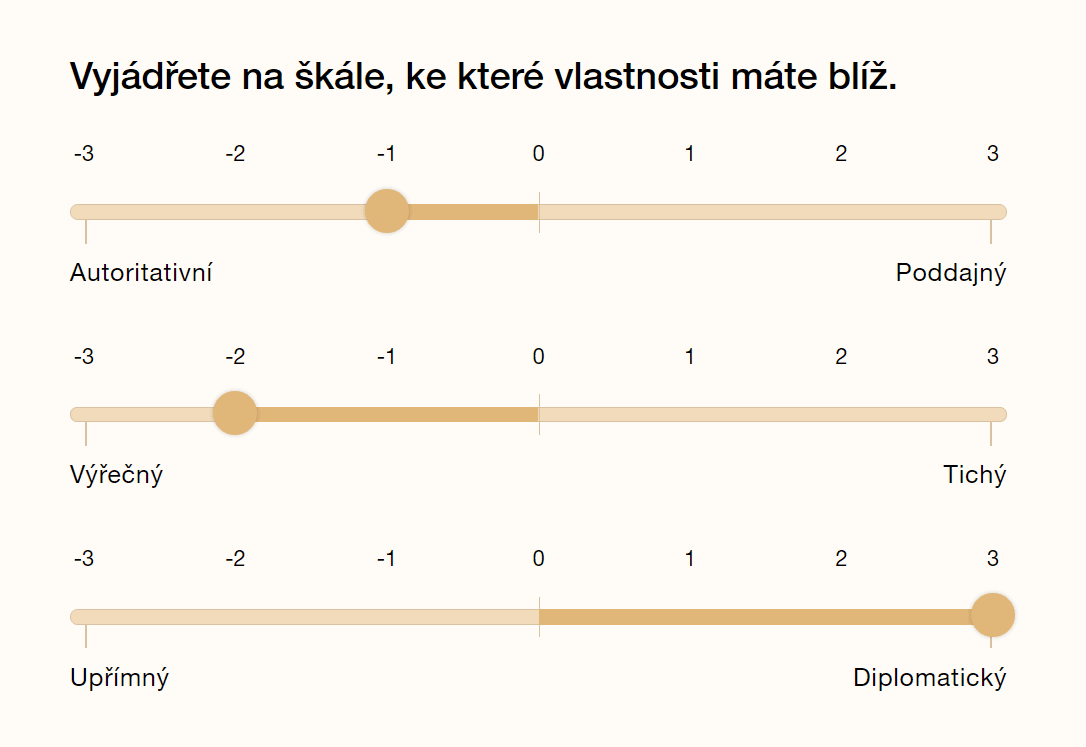 Položky  - otevřené
Respondent volně odpovídá na zadanou otázku
Otázka jenom nasměruje, nevnucuje a nenabízí voby odpovědí
Zdroj nových neznámých údajů
Často náročnější a komplikovanější
Obtížnější zpracování
Položky  - polouzavřené
Nabízejí nejprve alternativní odpověď
Potom žádají o vysvětlení, objasnění 

Souhlasíte se zřízením speciálních škol pro nadané děti?
   Ano – ne. Pokud ano, proč? …………..
Způsob tvorby položek
1. Existující škála přeložená do češtiny a validovaná pro stejnou cílovou populaci
2. Existující škála přeložená do češtiny a validovaná pro jinou cílovou populaci
3. Existující škála nepřeložená do češtiny a validovaná pro jinou cílovou populaci
4. Modifikace existujících škál
5. Tvorba vlastní škály
Existující škála přeložená do češtiny a validovaná pro stejnou cílovou populaci
Primární cíl
Zajistí sběr validních dat a následnou komparovatelnost
Příklady:
Vzdělání – škála odpovědí dle ISCED
Zaměstnání – Kódování a grouping dle ISCO
Pohybová aktivita – kompletní škála IPAQ
FFQ - Nutritools
[Speaker Notes: Nutritools - https://www.nutritools.org/]
Existující škála přeložená do češtiny a validovaná pro jinou cílovou populaci
Jiná populace:
Jiná věková kategorie
Těhotné
Jiné vzdělání
…

Součást pilotáže by měl být i validační proces.
Existující škála nepřeložená do češtiny a validovaná pro jinou cílovou populaci
Zahraničí = jiný sociokulturní kontext = jiná cílová populace
Překlad
Dvojitý zpětný překlad (profi)
Důraz na správnou terminologii
Potřeba validace
Modifikace existujících škál
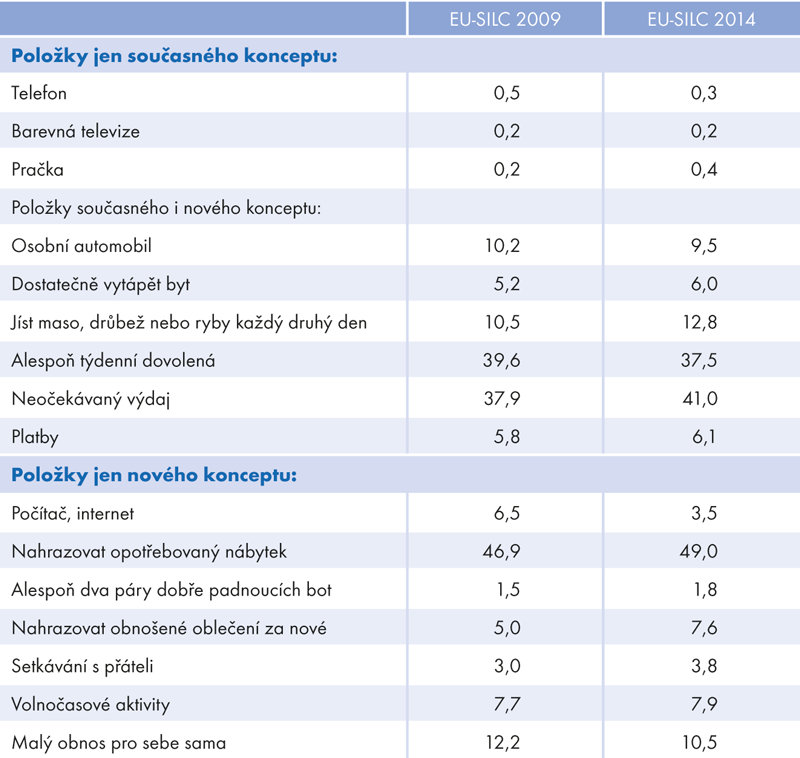 Modifikací se ztrácí přirozeně validita škály (nutnost opakovat)
Problematická komparovatelnost
[Speaker Notes: Obrázek - https://www.statistikaamy.cz/2015/03/19/jak-se-meri-materialni-deprivace/]
Modifikace existujících škál
SFFQ
Cíl analýzy definuje podobu dotazníku
Skupiny potravin/potraviny
Nutrienty
Výživové vzorce
Organizačně-technické možnosti definují rozsah dotazníku
Plnohodnotný SFFQ vs. průvodka
Lokální/regionální potraviny
Grouping potravin
Tvorba vlastní škály
Nikdy není první volba (literární rešerše)

Problematická komparovatelnost
Volba standardu
Např. škálu otestuji u různých věkových/vzdělanostních kategorií (čtivost)

Potřeba validace
Citlivost škál
Není škála citlivá pouze na jednom ze svých krajů?
Jakou frekvenční škálu použijete pro SFFQ?
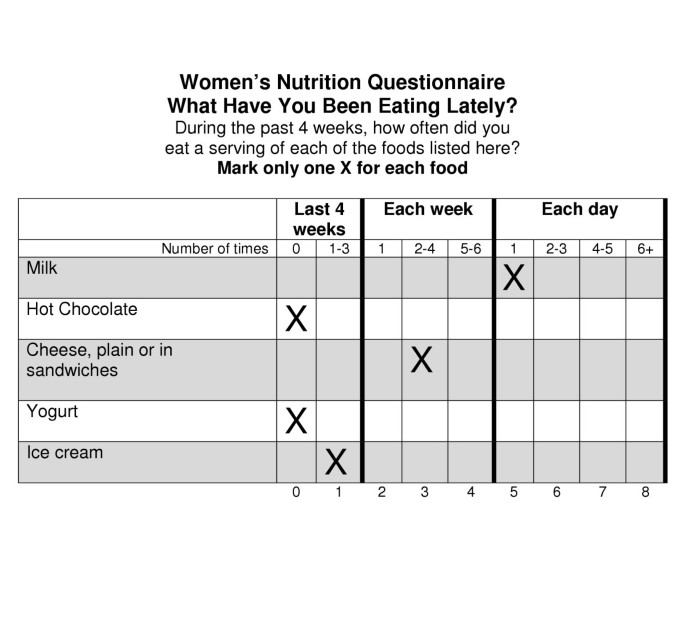 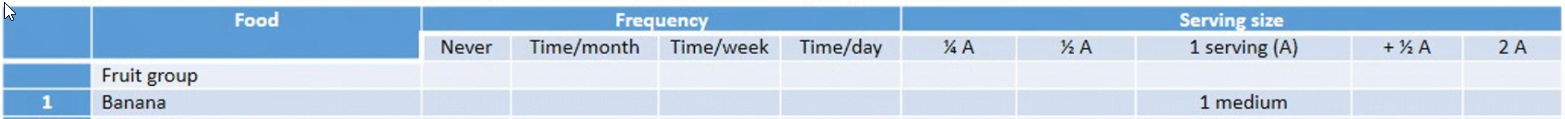 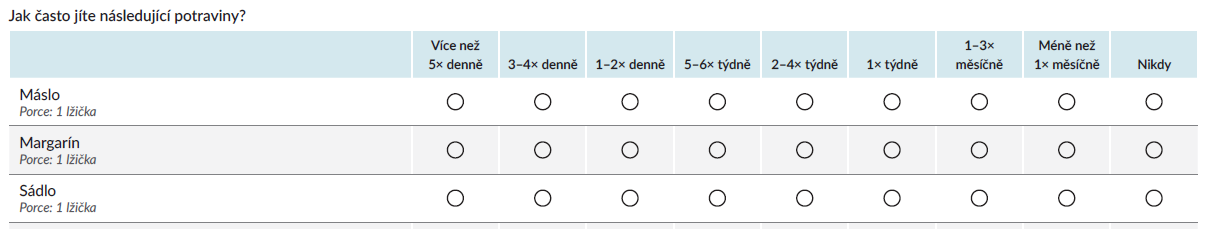 [Speaker Notes: Obrázek 1 - https://link.springer.com/article/10.1007/s10389-020-01444-3/figures/2
Obrázek 2 - https://bmcpublichealth.biomedcentral.com/articles/10.1186/1471-2458-5-135
Obrázek 3 – převzato ze studie CELSPAC: Young Adults]
Validace v nutriční epidemiologii
Validace dotazníků
FFQ vs záznamové metody (0,4–0,7)
Biochemické markery

Biomarkery
Energetický příjem a značená voda
Dusík v moči a bílkoviny
Složení tuku ve stravě a v membránách Ery/adipocytů
Lignin a vláknina cereálií, DHBA a DHPPA

Vždy k cílové populaci!
Validita položek
Vysokou validitu mají faktografické položky
Věk, pohlaví

Položky vyžadující odhad nebývají přesné, je třeba údaje v mysli rekonstruovat
Kolik času věnujete týdně studiu?
Jakým způsobem jste se dozvěděli o nové knize?

Nižší validitu mají také položky týkající se názorů, postojů, zájmů
Validita položek
Správnost odpovědí respondentů nezáleží jen na znění otázky/položky, ale i na respondentech samotných
Někdo odpovídá pečlivě, pravdivě
Někdo k vyplňování přistupuje volně, přibarvuje si
Záměrné zkreslení (obézní)

Počítat s povrchním odpovídáním zejména
u neanonymních dotazníků
u anonymních, když respondent považuje dotazník za nedůležitý
Validita položek
Lidi občas lžou, i když nechtějí
Zaměřené na chování, které neodpovídá společenské normě, nicméně se ho lidé dopouští

Míváte občas myšlenky anebo nápady, o kterých byste si nepřáli, aby je měli jiní lidé? Ano – Ne
Doporučení
1. Formulujte jasné otázky/položky 

• Terminologie
• Respondenti budou rozumět stejným způsobem
• Jasná otázka pro autora dotazníku nemusí být jasná pro respondenty
Jakou podlahovou krytinu používáte?
a)Vinyl, PVC (lino)
b)Přírodní linoleum
c)Přírodní marmoleum
d)Parkety, dřevo korek
e)Dlažba
f)Lamino
g)Koberec
Jak často jíte luštěniny?

Co je košťálová zelenina? 

Jaké druhy vína znáte?

Kolik šálků kávy vypijete za den?
  1  2  3  4  5 a více
Doporučení
2. Příliš široké znění vede k příliš volným odpovědím

Myslíte si, že konzumace ovoce a zeleniny prospívá?


Ovoce nebo zeleniny? Obojího? Čemu prospívá? Planetě nebo mně?
Doporučení
3. Výrazy  
Několik, průměrně, obyčejně, někdy

Respondenti tyto výrazy interpretují různě. Snaha se jim vyhnout.
Kolik hodin průměrně týdně strávíte v práci?
Část respondentů udělá součet hodin za týden.
Část respondentů udělá průměr hodin strávených za týden.
Doporučení
4. Vyhněte se dvojitým otázkám 

Nutriční terapeutky a terapeuti pracující v nemocnici jsou povinni dodržovat hygienická pravidla daná legislativou a proto nemohou nabízet stravování formou švédských stolů.
  Souhlasím – Nesouhlasím

Respondent může odpovídat pouze na jednu část věty.
Doporučení
5. Tvořte jednoduché otázky

Otázky mají být lehce pochopitelné, lehce zodpověditelné

Dlouhým jde hůře rozumět
Znechucují respondenty
Zpomalují vyplňování dotazníku
Doporučení
6. Dávejte jen takové otázky, na které respondenti dovedou odpovědět.

Zohlednit vzdělání, věk, kognitivní schopnosti, aj.

Klasický problém je u FFQ:
Jak často jste jedl/a v posledních 3 měsících kedlubny a ředkvičky v porci 50 g?
Doporučení
7. Otázky musí být pro respondenty smysluplné
Když dáte otázky, ke kterým nemají vztah, nebo nevidí vztah k tématu dotazníku, odpoví povrchně.


Dotaz na spánek v nutričním dotazníku (rMEQ).
Odborník: Kvalita spánku ovlivňuje složení těla.
Bez vysvětlení respondent nevidí smysl škály rMEQ v nutričním dotazníku.
Doporučení
8. Vyhněte se záporným výrazům

Často se přehlédnou (VŠ test)
Často se nesprávně interpretují (neporozumění)
  Uzeniny nejsou mými oblíbenými potravinami.      
  Souhlasím – Nesouhlasím

Pokud je nutné použít záporné slovo, zvýrazněte ho tiskem
Zcela vylučte dvojitý zápor
  Nedomnívám se, že jsou nutriční terapeutky/terapeuti nerespektovaní. 
  Ano – Ne
Doporučení
9. Vyhýbejte se otázkám, které vzbuzují předpojatost

Týkají se obvykle nějaké osoby nebo instituce
  Souhlasíte nebo nesouhlasíte s návrhem vašeho vedoucího? 
Ano – ne
Na některé otázky respondent odpovídá tak, jak je to společensky žádoucí, i když je dotazník anonymní.
Zesměšňuje některý kolega své pacienty na oddělení? 
Ano – ne
Možné řešení (mimo přeformulování otázky): Přeformulace odpovědí
  ano – někdy ano, někdy ne – záleží to na situaci – ne
Check-list
Je tato otázka opravdu nezbytná?
Měří tato otázka opravdu to, co chceme měřit?
Je tato otázka srozumitelná každému?
Je respondent schopný poskytnout odpověď?
Neptá se otázka na dvě různé věci najednou?
Není otázka sugestivní?
Je výčet kategorií na uzavřenou otázku vyčerpávající?
Je opravdu nezbytné použít otevřenou otázku?
Mají odpovědi všech respodnentů stejnou váhu?
Není otázka nepříjemná, znepokojující?
Děkujeme za pozornost